Módulo 1
Introdução ao HIV/ SIDA
Divisão do Módulo 1
O Módulo 1 está dividido em três unidades:

1.1 Introdução e Epidemiologia do HIV/ SIDA
1.2 Virologia e Imunologia 
1.3 Testagem, Aconselhamento e Adesão
1.4 Prevenção Positiva
Unidade 1.1 Introdução e Epidemiologia do HIV/SIDA
Introdução
A prevalência do HIV/SIDA em Moçambique é estimada em 11,5% (cerca de dois milhões de pessoas estão infectadas pelo vírus do HIV)
Objectivos de Aprendizagem
No final desta unidade, os formandos devem ser capazes de:
Descrever a situação epidemiológica  do HIV/SIDA no mundo
Descrever a epidemiologia do HIV na África Sub-Sahariana
Descrever a epidemiologia do HIV/SIDA em Moçambique 
Explicar os principais modos de transmissão do HIV e outros factores que contribuem para a sua disseminação em Moçambique
Estimativas de Adultos e Crianças
Vivendo com HIV, 2007
Leste Europeu e Ásia Central
1,5 milhão 
[1,1 – 1,9 milhão]
Europa Ocidental e Central
730.000
[580.000 – 1 milhão]
América do Norte
1,2 milhão
[760.000 – 2,0 milhões]
Leste Asiático
740.000
[480.000 – 1,1 milhão]
Oriente Médio e Norte da África
380.000
[280.000 – 510.000]
Caribe
230.000
[210.000 – 270.000]
Sul e Sudeste da Ásia
	4,2 milhões
	[3,5 – 5,3 milhões]
África Sub-Sahariana 
22,0 milhões
[20,5 – 23,6 milhões]
América Latina
1,7 milhão
[1,5 – 2,1 milhões]
Oceânia
74.000
[66.000 – 93.000]
Total: 33 milhões (30 – 36 milhões)
[Speaker Notes: Fonte:UNAIDS: Global summary of the AIDS epidemic, December 2007 
http://www.unaids.org]
Prevalência Mediana do HIV entre Mulheres (15-49 anos)Atendidas em Consultas Pré-natais em Países da ÁFRICA SUB-SAHARIANA, 1998-2006 (Fonte: Vários Inquéritos em ConsultasPré-natais)
[Speaker Notes: Situação da Epidemiologia do SIDA na África Sub-Sahariana. Resumo Regional. ONUSIDA-OMS 2007]
Epidemiologia do HIV/SIDA em Moçambique
Sistema de Vigilância Epidemiológica e INSIDA(1)
Até o ano 2009 a prevalência do HIV era estimada através do Sistema Nacional de Vigilância Epidemiológica (RVE):
36 postos sentinelas (PS) do Sul, Centro e Norte do país 
300 mulheres grávidas/PS (1ª consulta)
Março – Setembro 2007
10.757 mulheres
Sistema de Vigilância Epidemiológica e INSIDA(2)
No ano 2009, um inquérito nacional (INSIDA):
Realizado em aglomerados familiares de todo o País
A prevalência encontrada no INSIDA (11,5%) é mais baixa relativamente à estimativa de 15% obtida através da RVE
Estes resultados não significam uma redução na prevalência em Moçambique, mas que a metodologia usada é diferente e mais fiel à realidade.
HIV/SIDA em Moçambique (2009)
[Speaker Notes: Fonte:Inquérito  Nacional de Prevalência, riscos comportamentais e informação sobre o HIV e SIDA em Moçambique.INSIDA 2009

Autor: Grupo Técnico Multisectorial de apoio à luta contra o HIV/SIDA em Moçambique]
Estimativas de Prevalência Provincial de HIV nas Rondas de Vigilância Epidemiológica de 2002, 2004 e 2007
Prevalência de HIV em Mulheres Grávidas
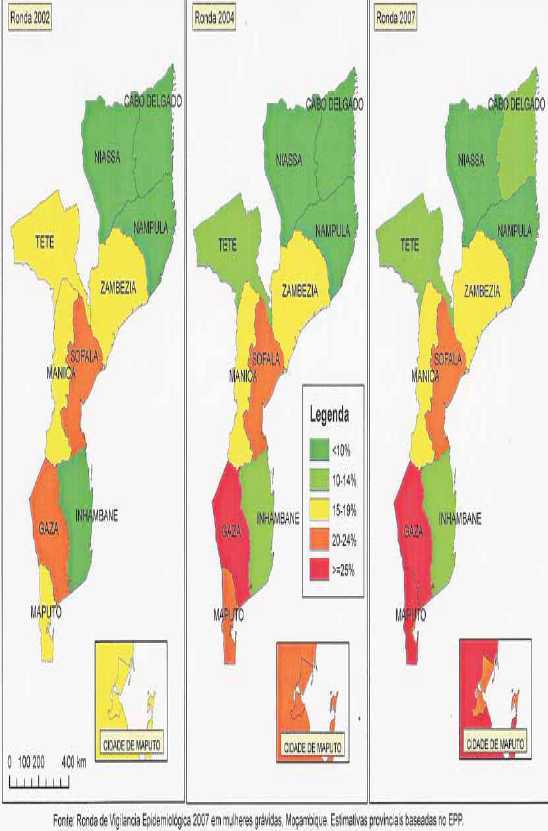 [Speaker Notes: Fonte: Relatório sobre a revisão dos dados de vigilância epidemiológica do HIV- Ronda 2007
Autor: Grupo técnico multisectorial de apoio à luta contra o HIV/SIDA em Moçambique
Ronda de Vigilância Epidemiológica do HIV, 2007]
Prevalência da Infecção por HIV em Mulheres e Homens dos 15-49 Anos por Província do País (INSIDA 2009)
13
Impacto do HIV em Moçambique
Sobrevivência infantil diminuída
Sobrevivência geral diminuída
Unidades Sanitárias sobrecarregadas (cerca de 370 mil pessoas necessitam de TARV)
382 mil órfãos maternos dos  0-17 anos devido ao SIDA
92 mil mortes por ano
160 mil novas infecções por ano
Perda de trabalhadores (em geral) e trabalhadores de saúde: 15% nos últimos 10 anos (estimativa) 
Estigma, discriminação
Aumento da prevalência/incidência de outras infecções ligadas ao HIV (tuberculose, malária)
Pontos-chave
A epidemia de HIV é um problema de saúde pública no mundo, na África Sub-Sahariana e em Moçambique
O HIV apresenta alta prevalência na África Sub-Sahariana e em Moçambique 
O impacto da epidemia em Moçambique é muito grande e os TM devem ser capazes de transmitir estas informações às suas comunidades.